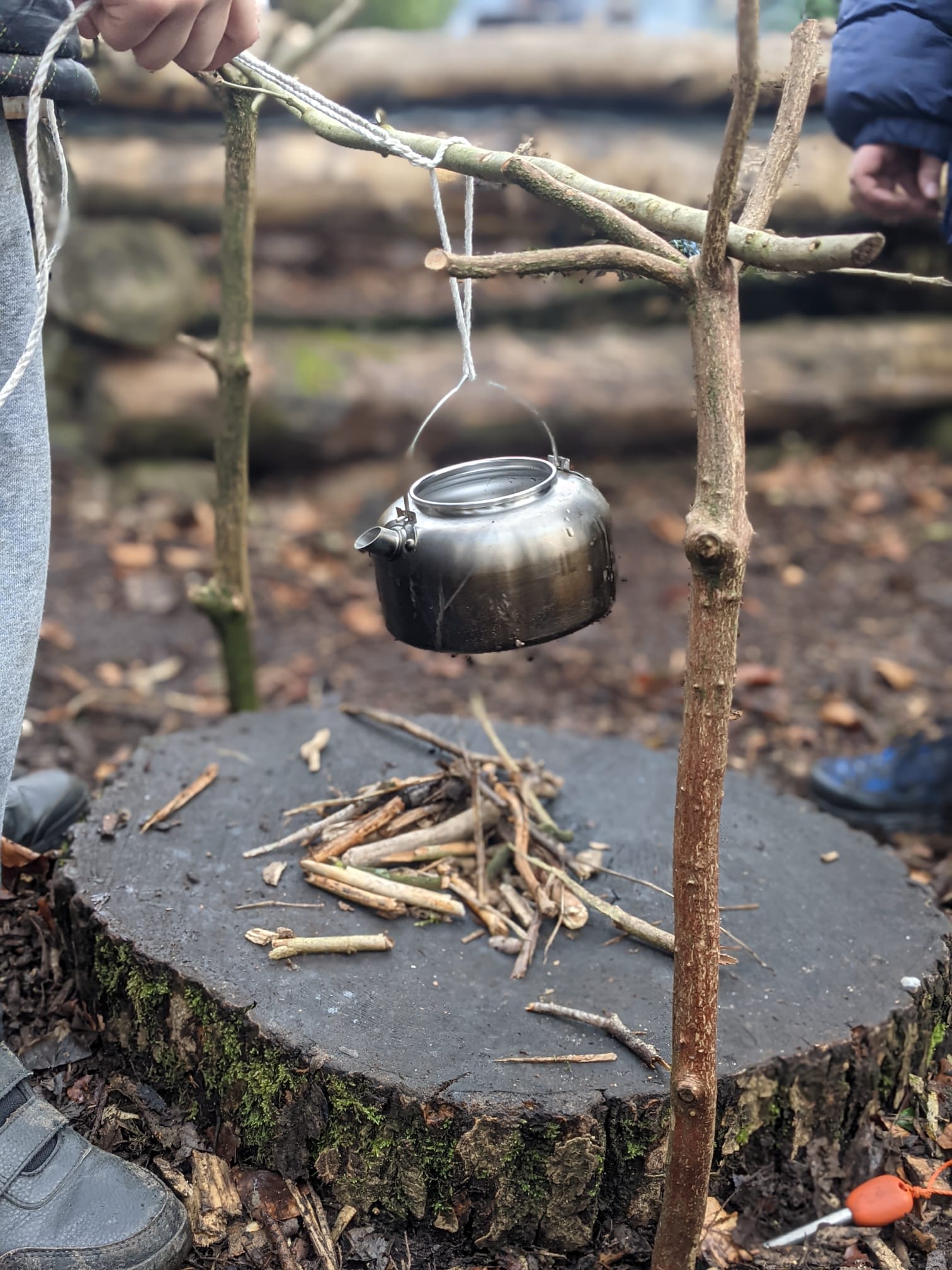 Bushcraft
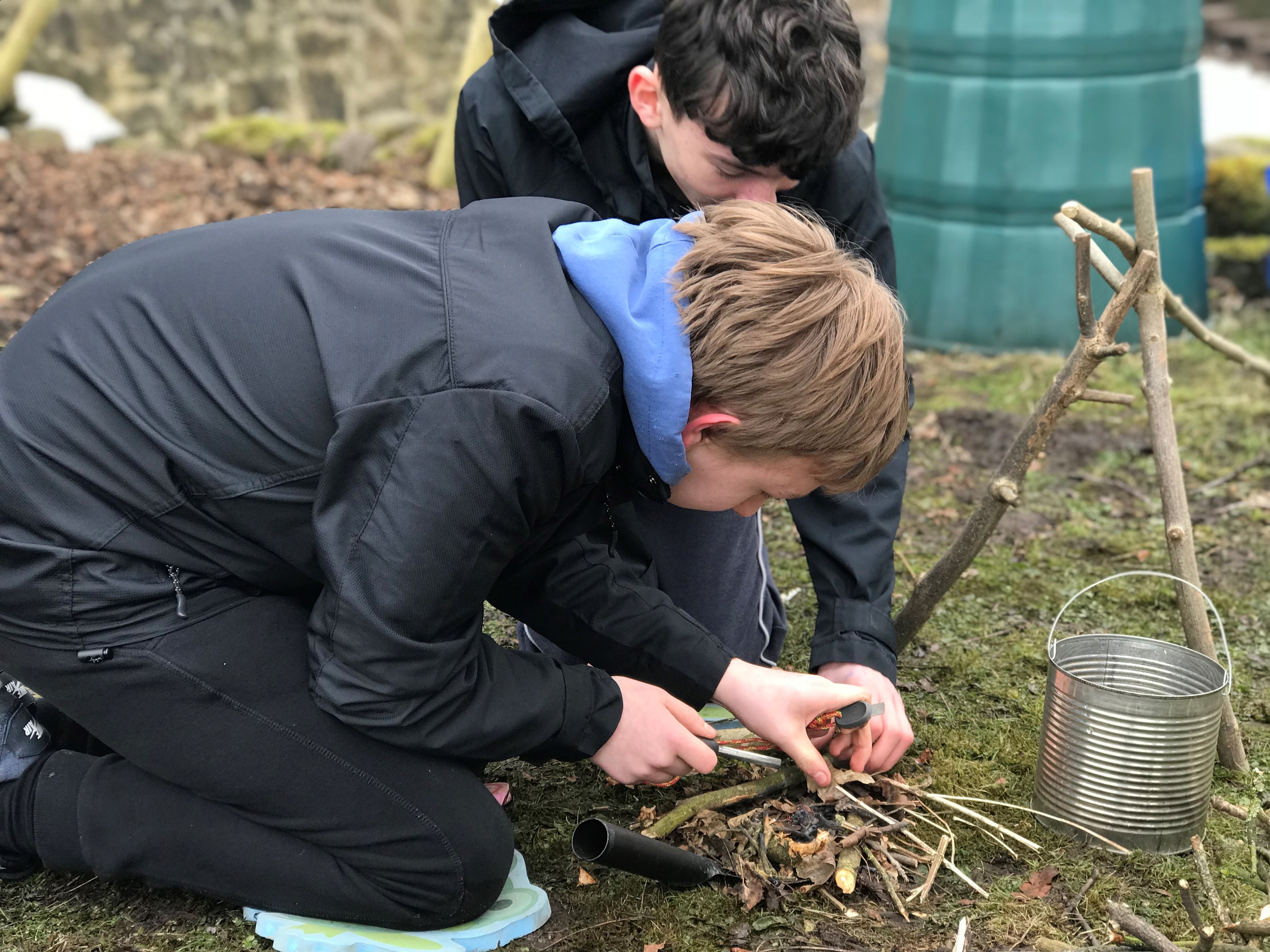 Bushcraft
I will need to wear clothes I don’t mind getting dirty or smelling of smoke


I might need to help my instructor carry some equipment for the session
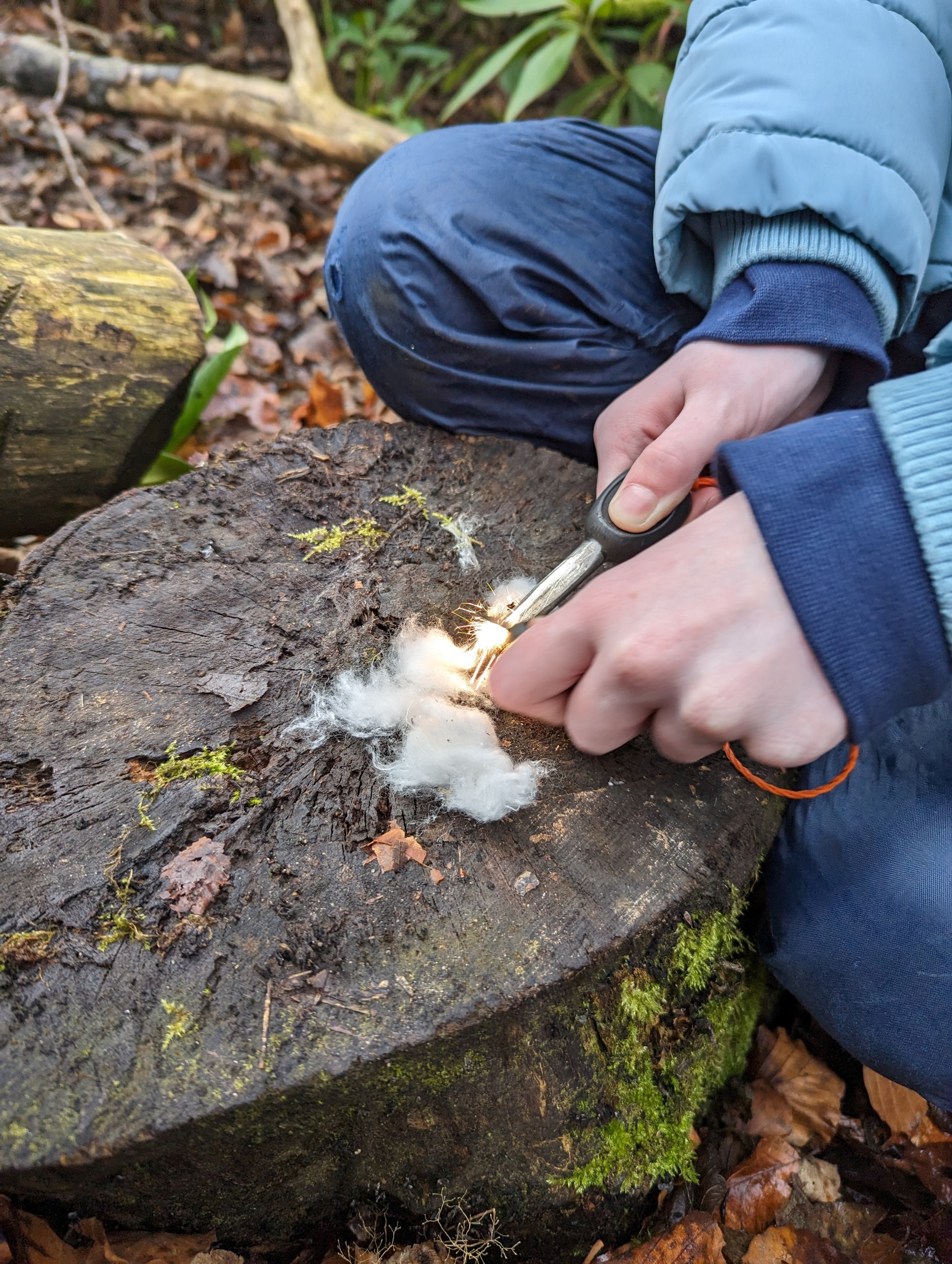 Bushcraft
My instructor will give me a safety briefing before we start

I will have to listen carefully
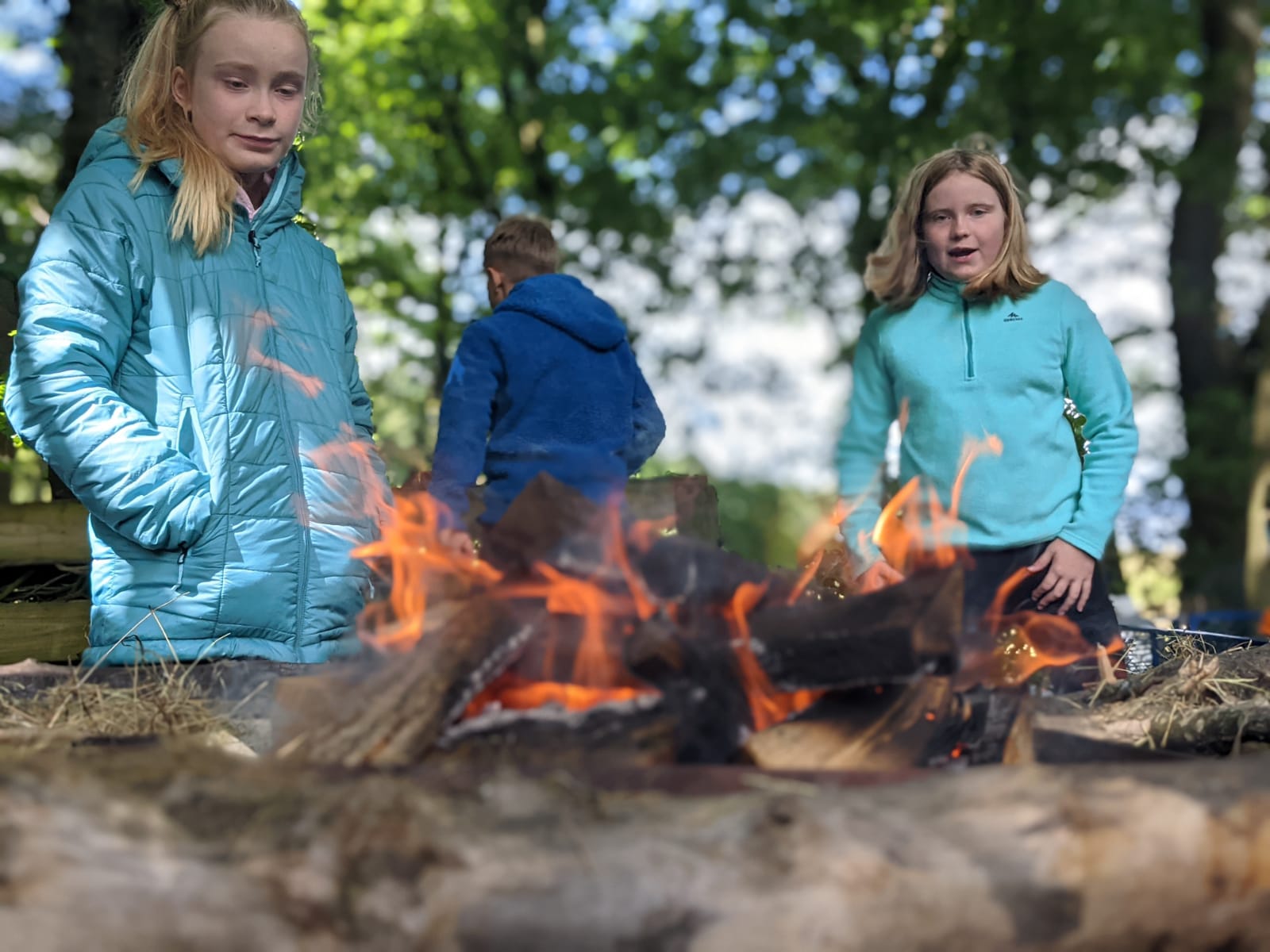 Bushcraft
I will learn lots of different skills, this may include fire lighting

If I don’t feel comfortable lighting a fire, then I can tell my instructor

If I manage to light a fire, I will smell the smoke coming and feel the heat

I must always keep away from the fire unless my instructor tells me
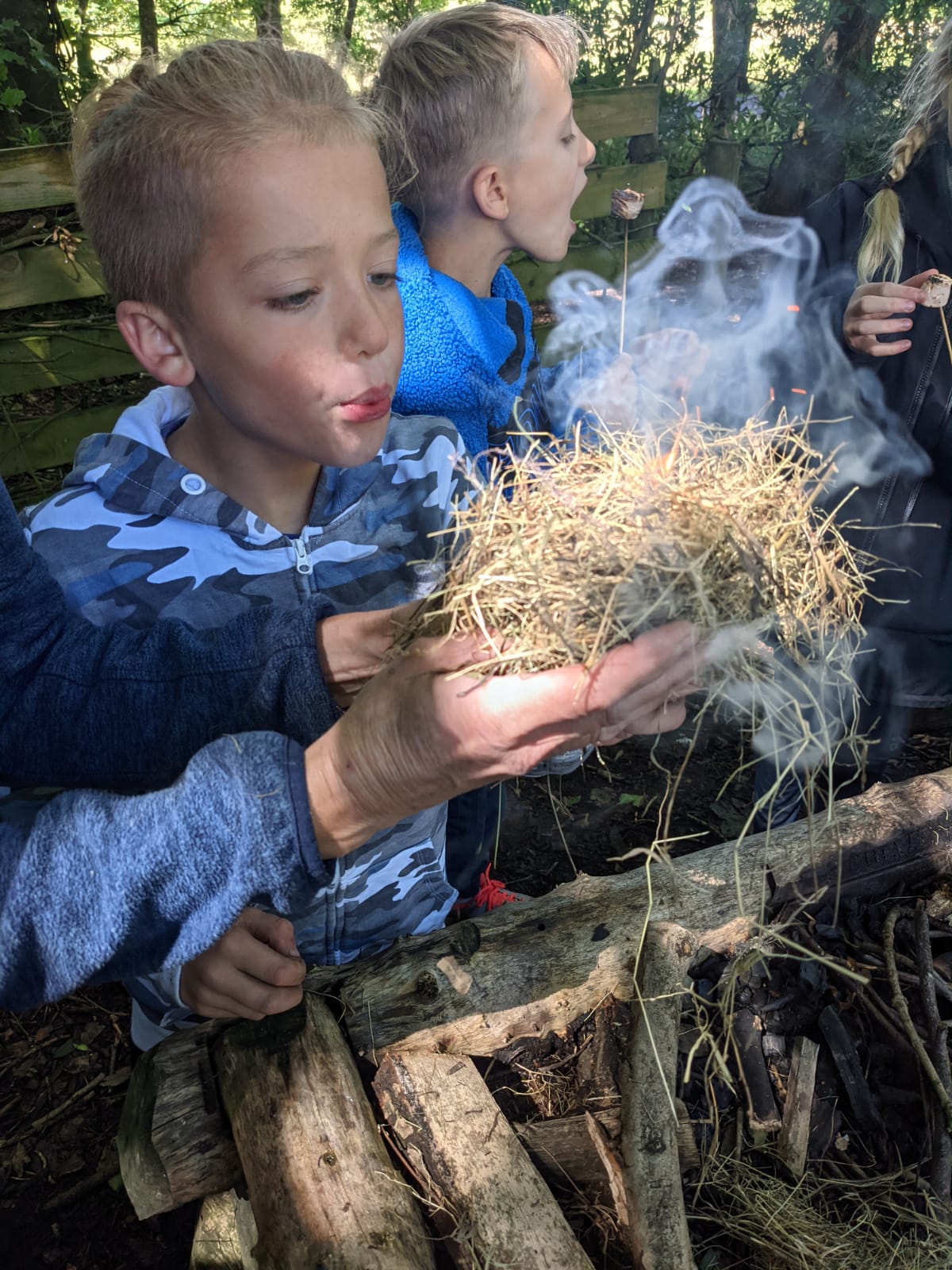 Bushcraft
During my session I will feel different textures, like sticks, branches and cotton wool. I might get sticky fingers if we get to make some food

I will also smell different things I may not have smelt before
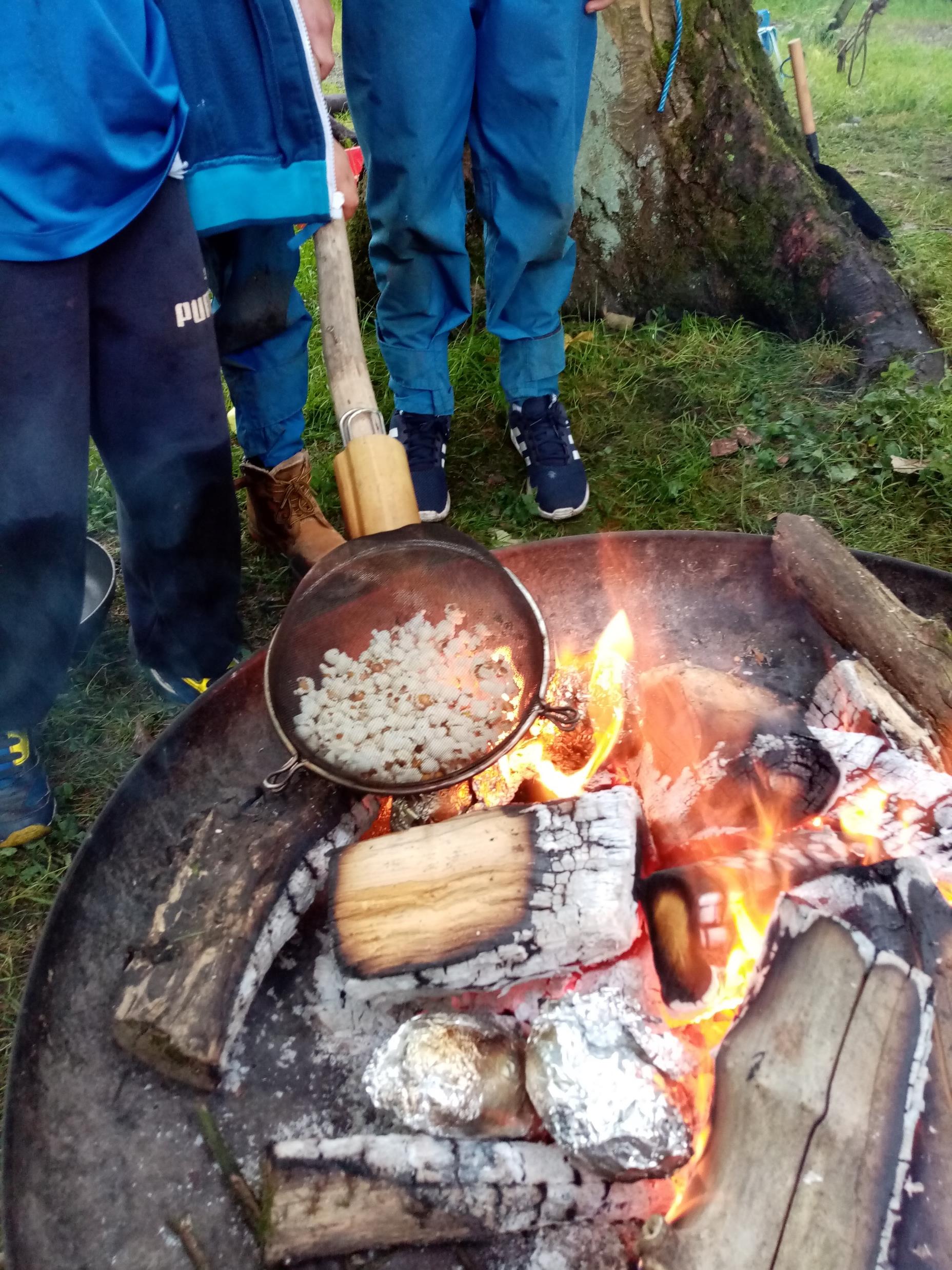 Bushcraft
I might get to cook some food over the fire, like marshmallows or popcorn
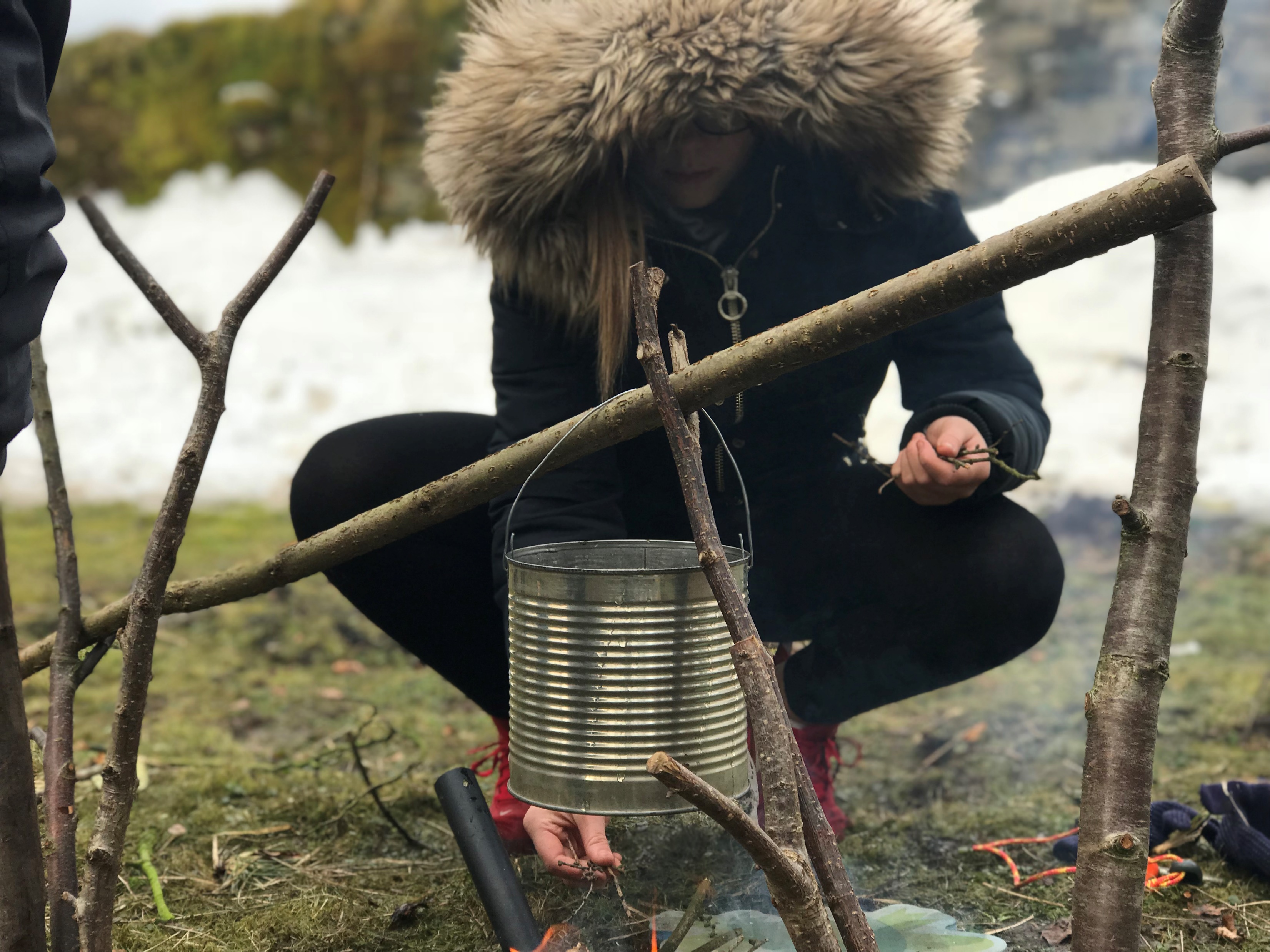 Bushcraft
Once the session is finished, I will have to help clear the equipment away

I should feel proud that I have completed the session